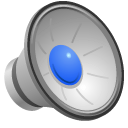 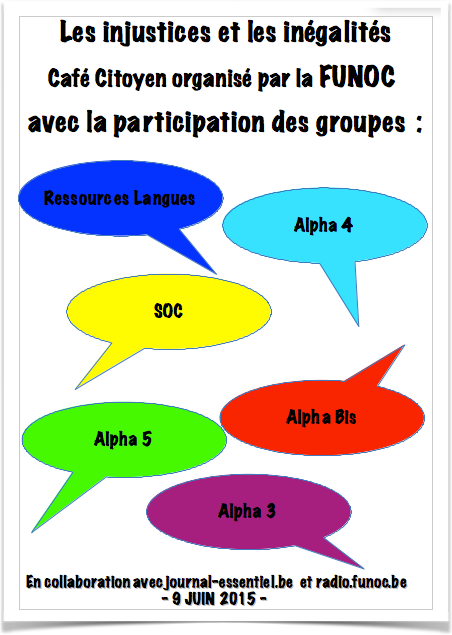 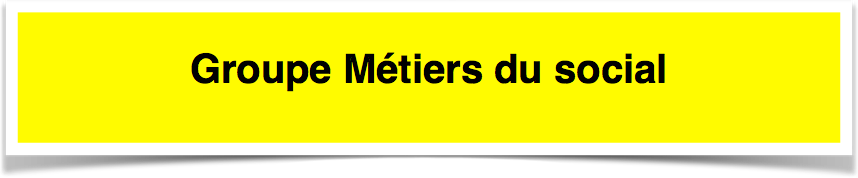 Groupes Alpha 5 et Ressources langues
Le Groupe Alpha 5 a réalisé, à Charleroi, un micro-trottoir à propos des mesures gouvernementales (la pension à 67 ans, les visites chez les chômeurs, etc..)
Parallèlement, et suivant la même démarche, le groupe Ressources langues s’est rendu à Leuven (ville symbolique car c’est là qu’ont eu lieu les émeutes estudiantines « Walen buiten »(Wallons dehors) qui ont provoqué la scission de l’université et la création, début des années septante, de la ville Louvain-La-Neuve dans le Brabant-Wallon.
Voici leurs micro-trottoirs respectifs.
Groupe Alpha 5
Voici d’abord l’enquête autour de la politique d’austérité menée dans les rues de Charleroi
par le groupe Alpha 5 et leurs formatrices Pascale Mathy et Marie-Christine Leroy.


Pour voir la vidéo c’est ici 

http://www.journal-essentiel.be/?Un-microtrottoir-autour-de-la-politique-d-austerite
Ressources langues
Et voilà l’enquête autour de la politique d’austérité menée dans les rues de Leuven
par le groupe Ressources Langues et leur formatrice Françoise Leclerc
In het nederlands, AUB.(en néerlandais SVP)

Pour voir vidéo c’est ici 
la ://www.journal-essentiel.be/?L-austerite-un-microtrottoir-a-Leuven
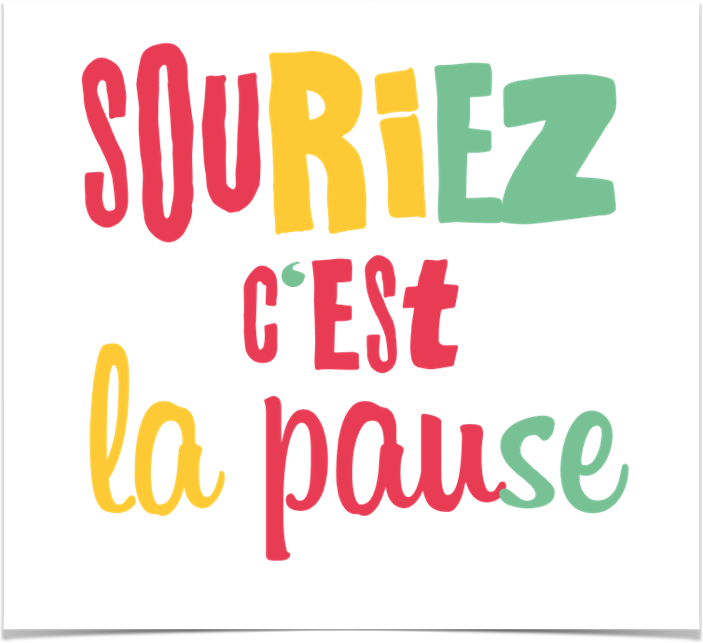 retour à …
Alpha 4
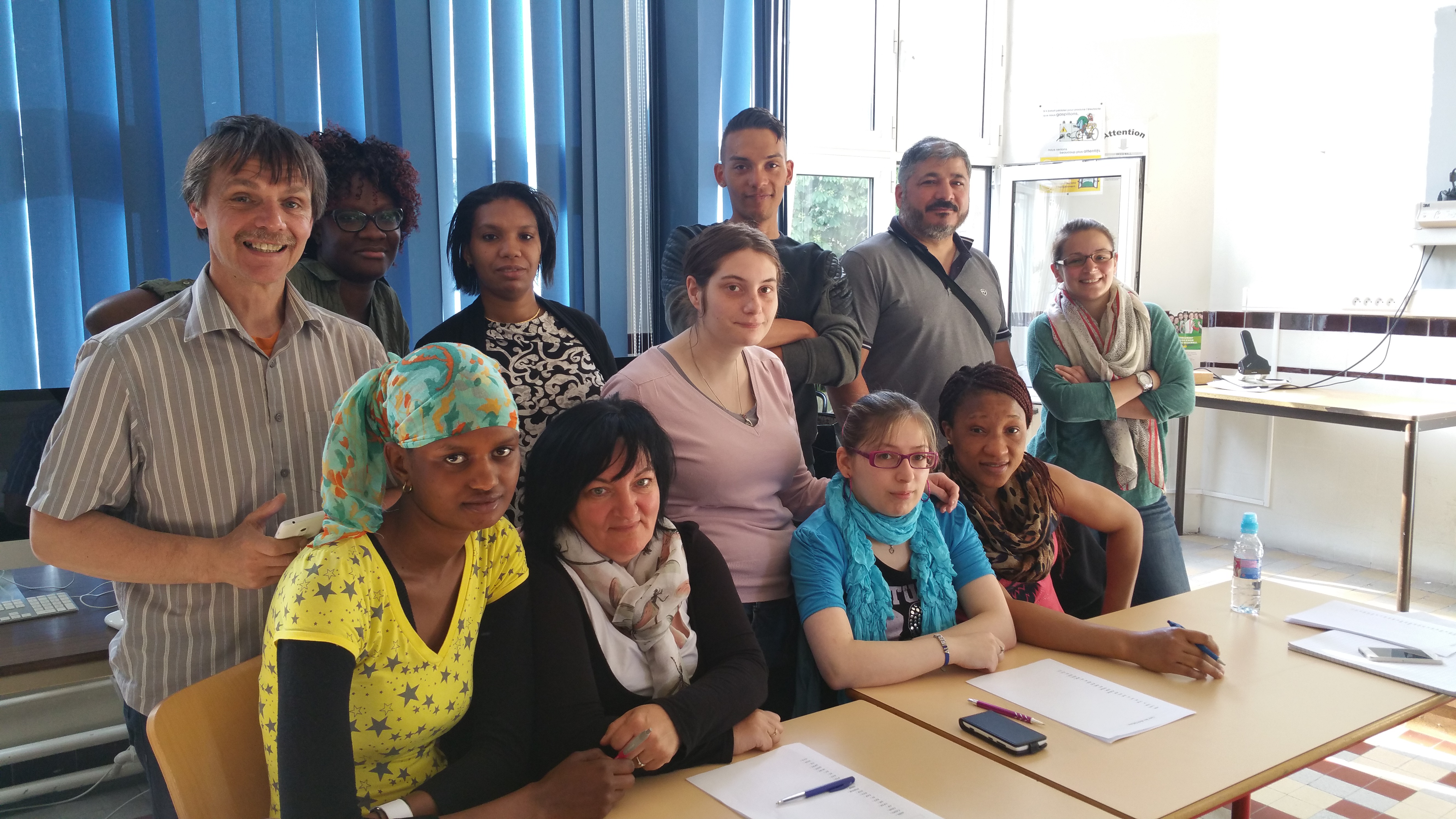 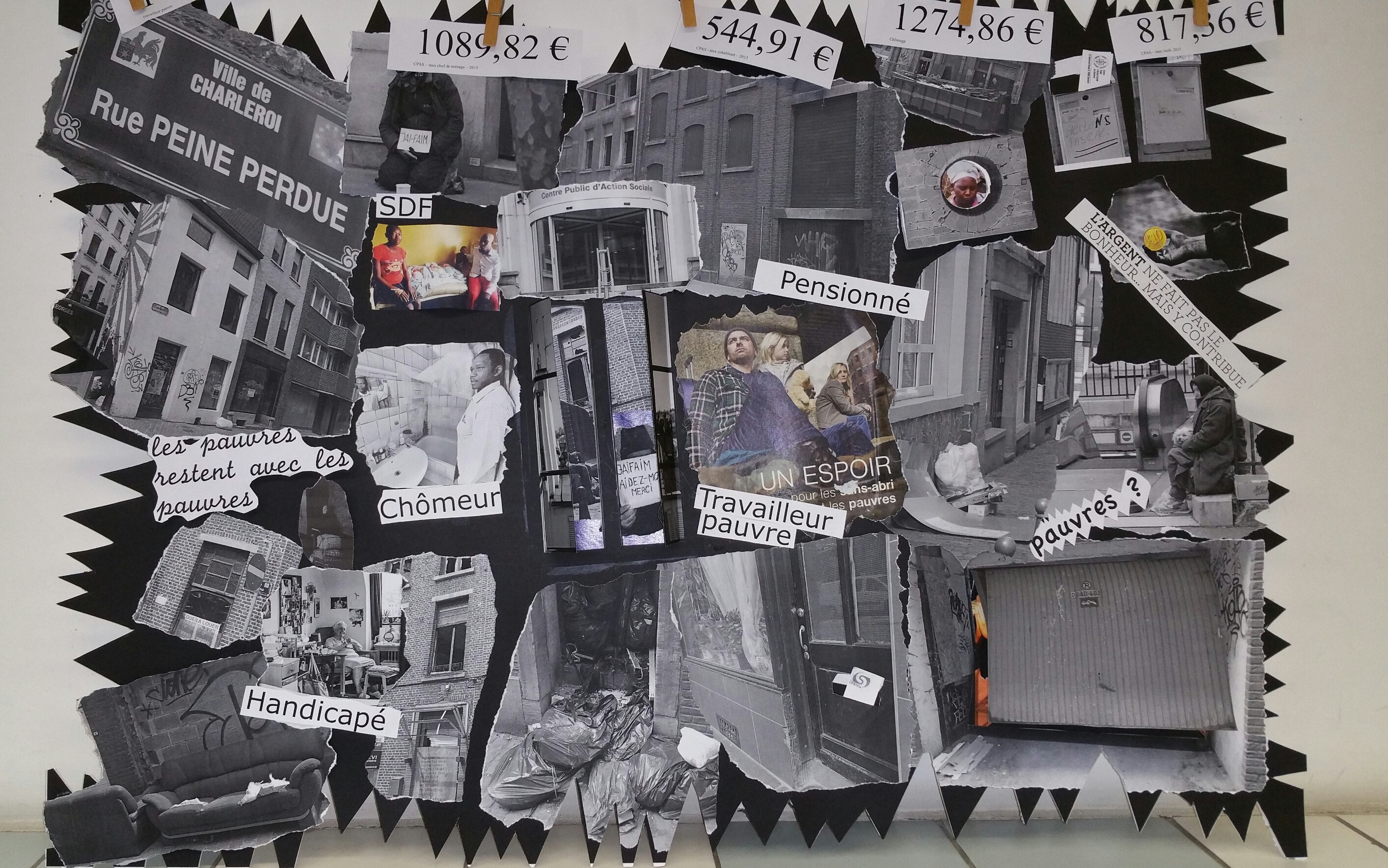 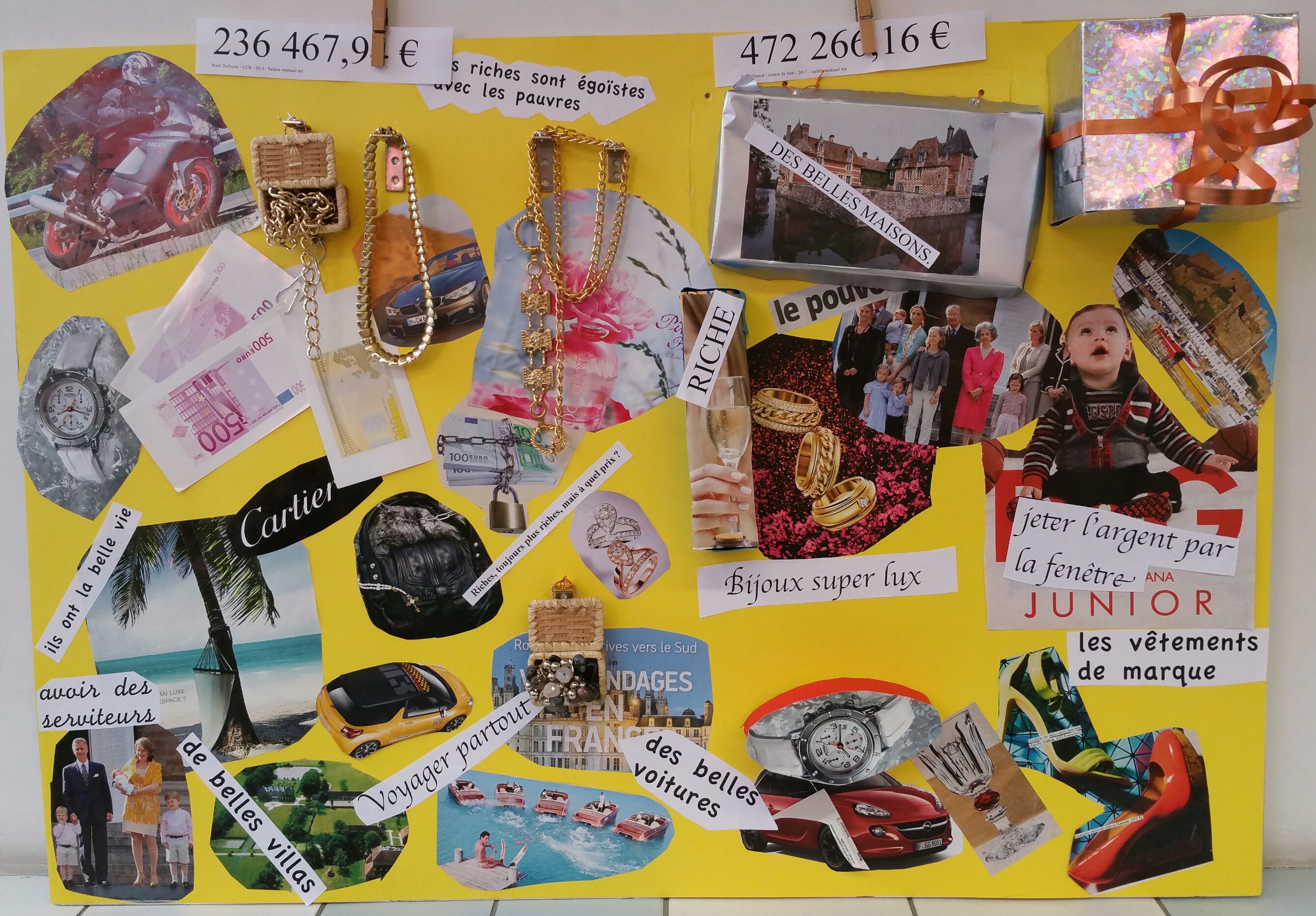 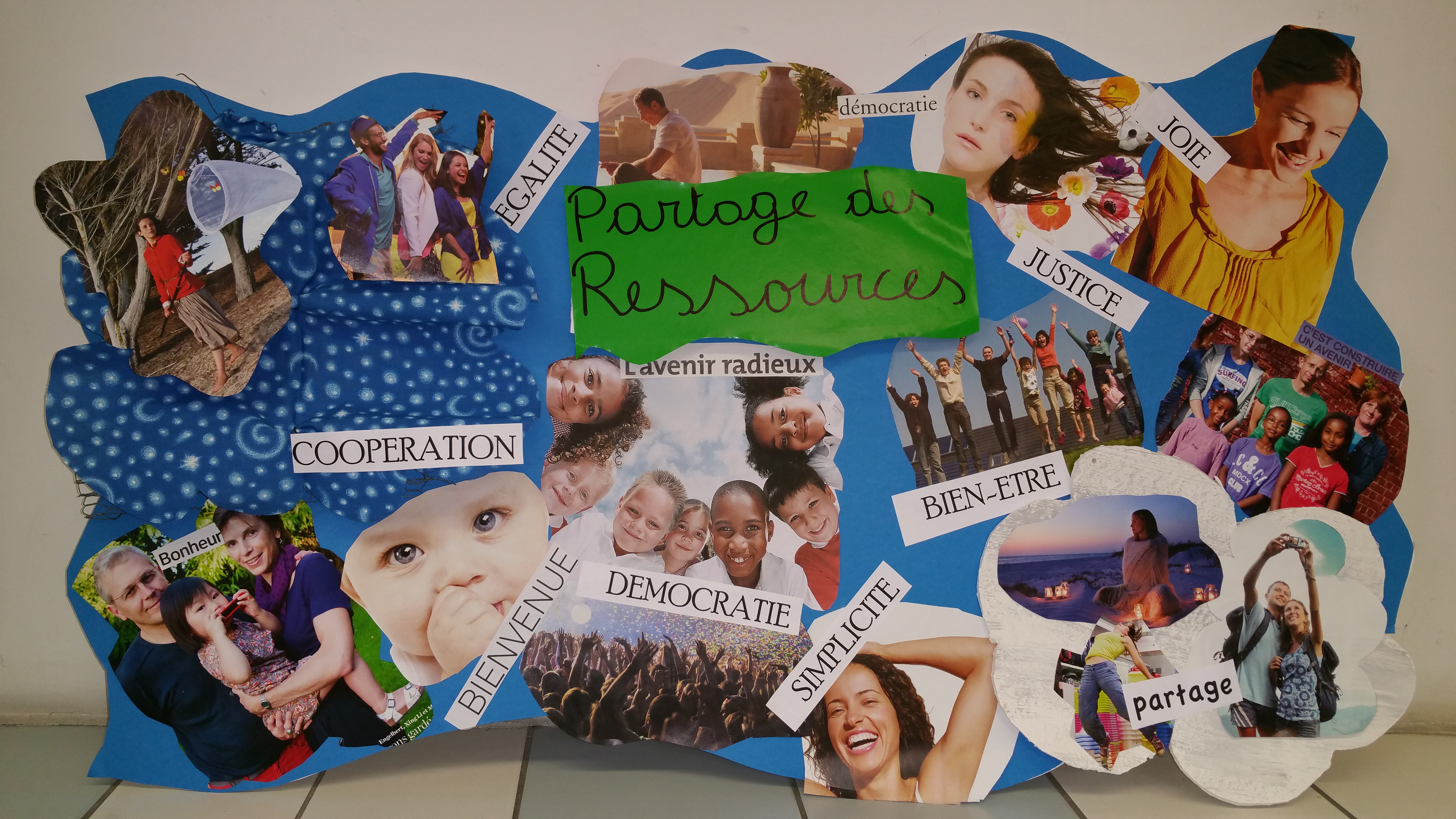 Groupe Alpha bis
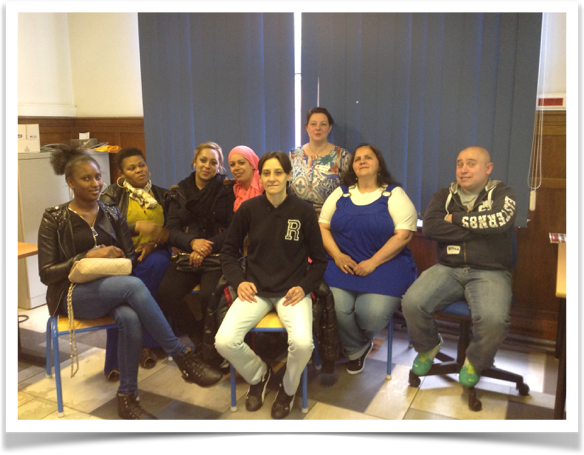 Nos émissions
en ligne sur radio.funoc.be
Les chiffres
Le documentaire « sur un petit nuage gris »
Le mobilier anti-SDF
Le Housing First
L’interview de Denis Uvier
Et le livre « 20 centimes » de Xavier Deutsch
Les chiffres
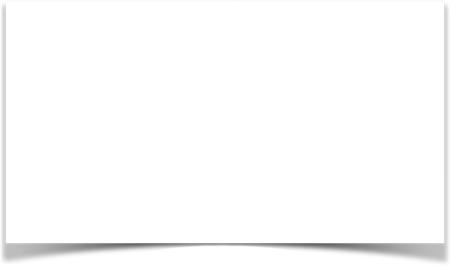 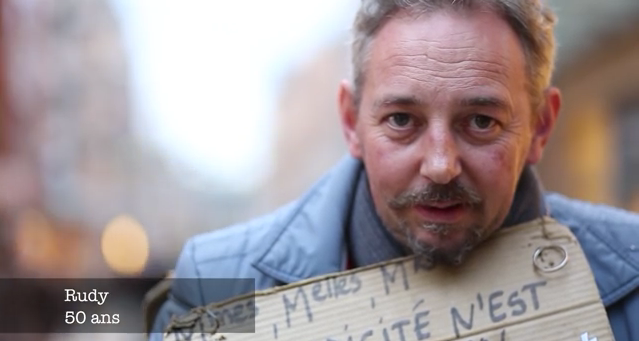 « Sur un petit nuage gris »
documentaire de Bertrand Vandeloise
Le mobilier urbain anti SDF
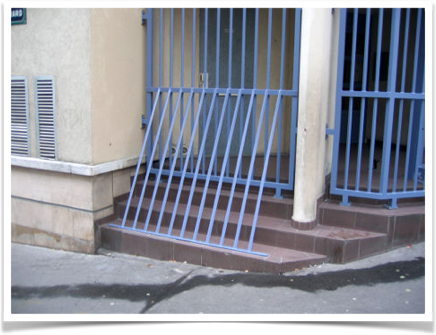 Le mobilier urbain anti SDF
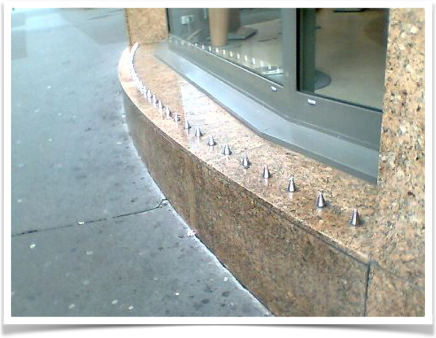 Le mobilier urbain anti SDF
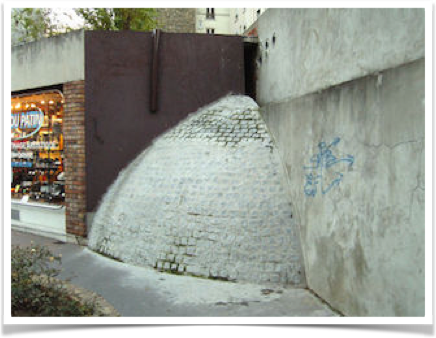 Le mobilier urbain anti SDF
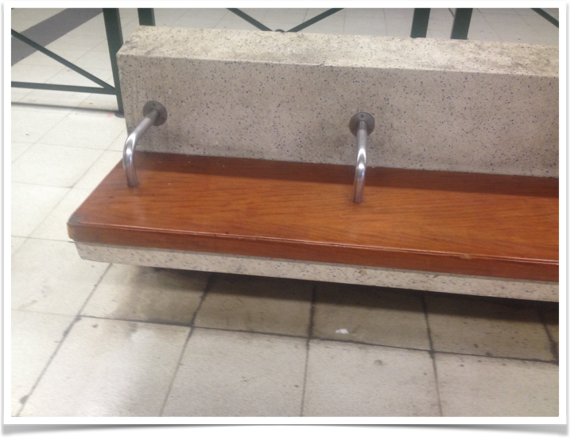 Le mobilier urbain anti SDF
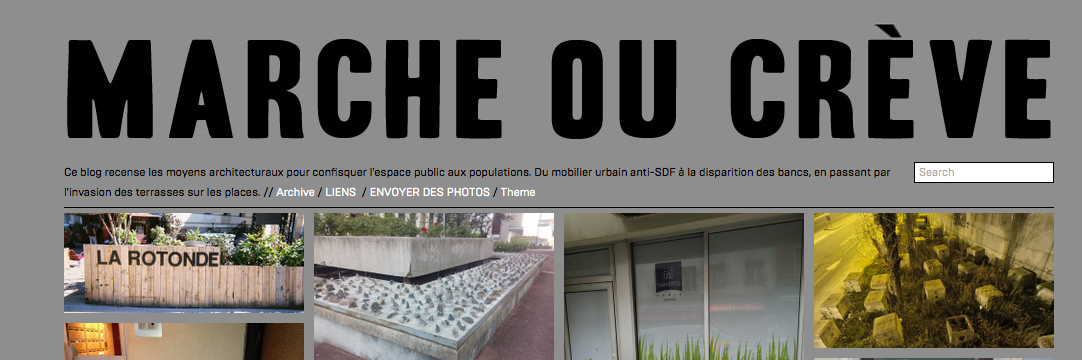 Le Housing First
Interview de Denis Uvier
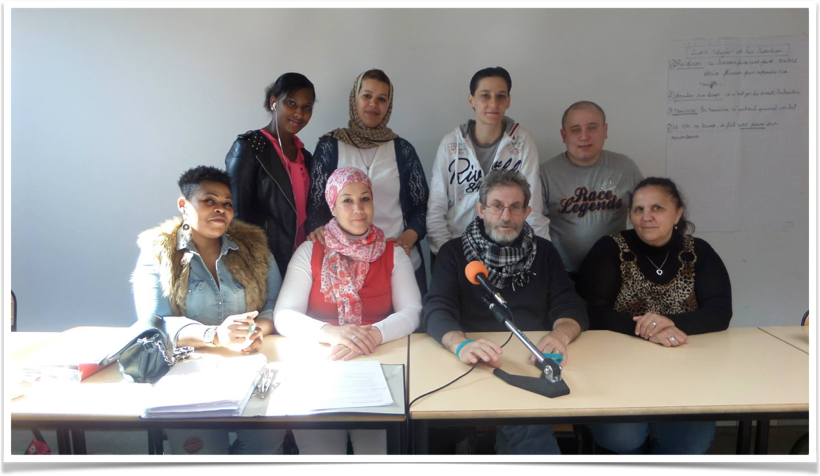 Interview de Denis Uvier
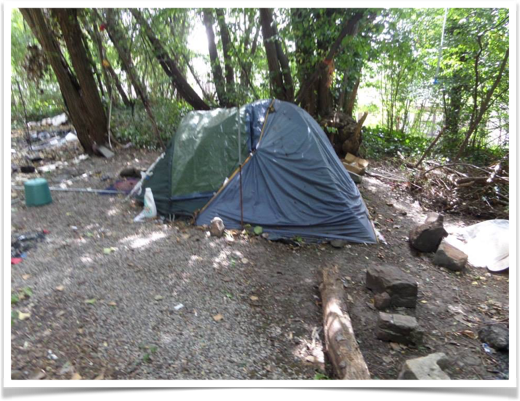 Interview de Denis Uvier
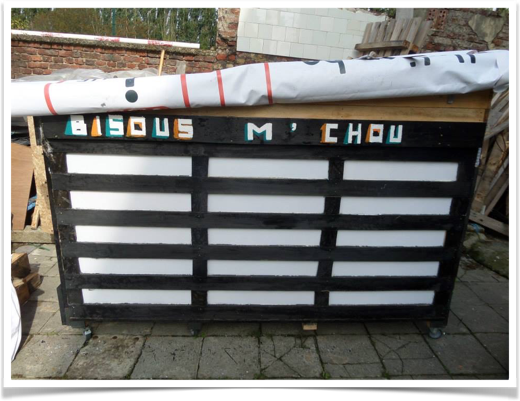 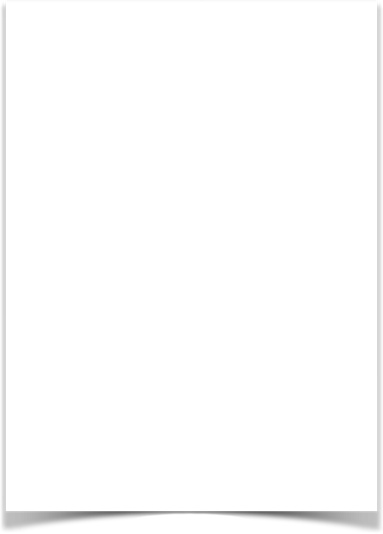 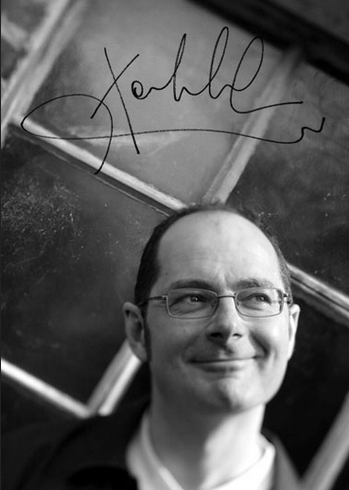 Xavier Deutsch
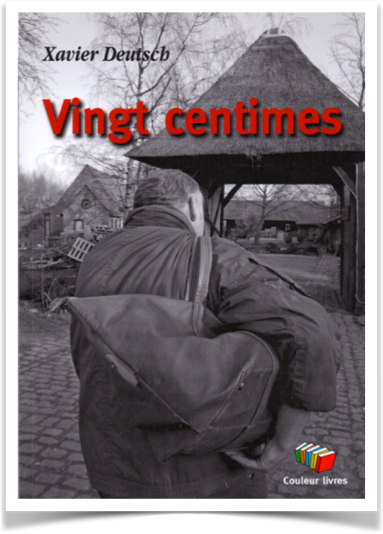 Xavier Deutsch
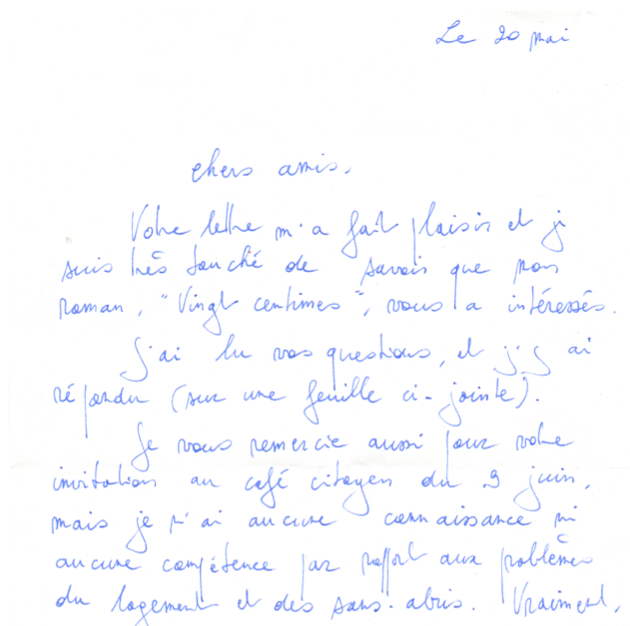 Groupe Alpha 3
Le groupe s’est intéressé aux inégalités liées à l’accès à la culture
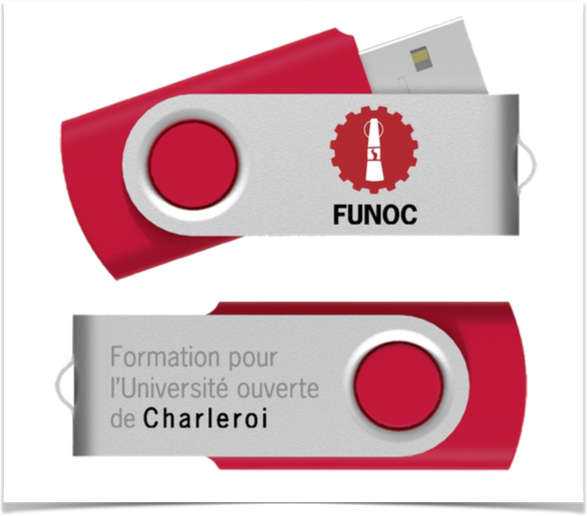 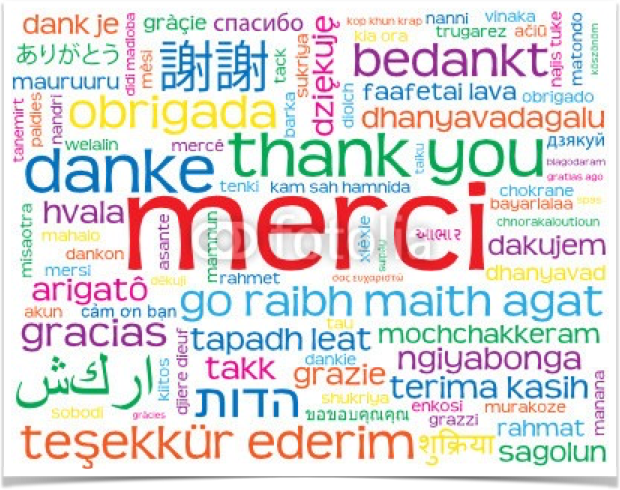